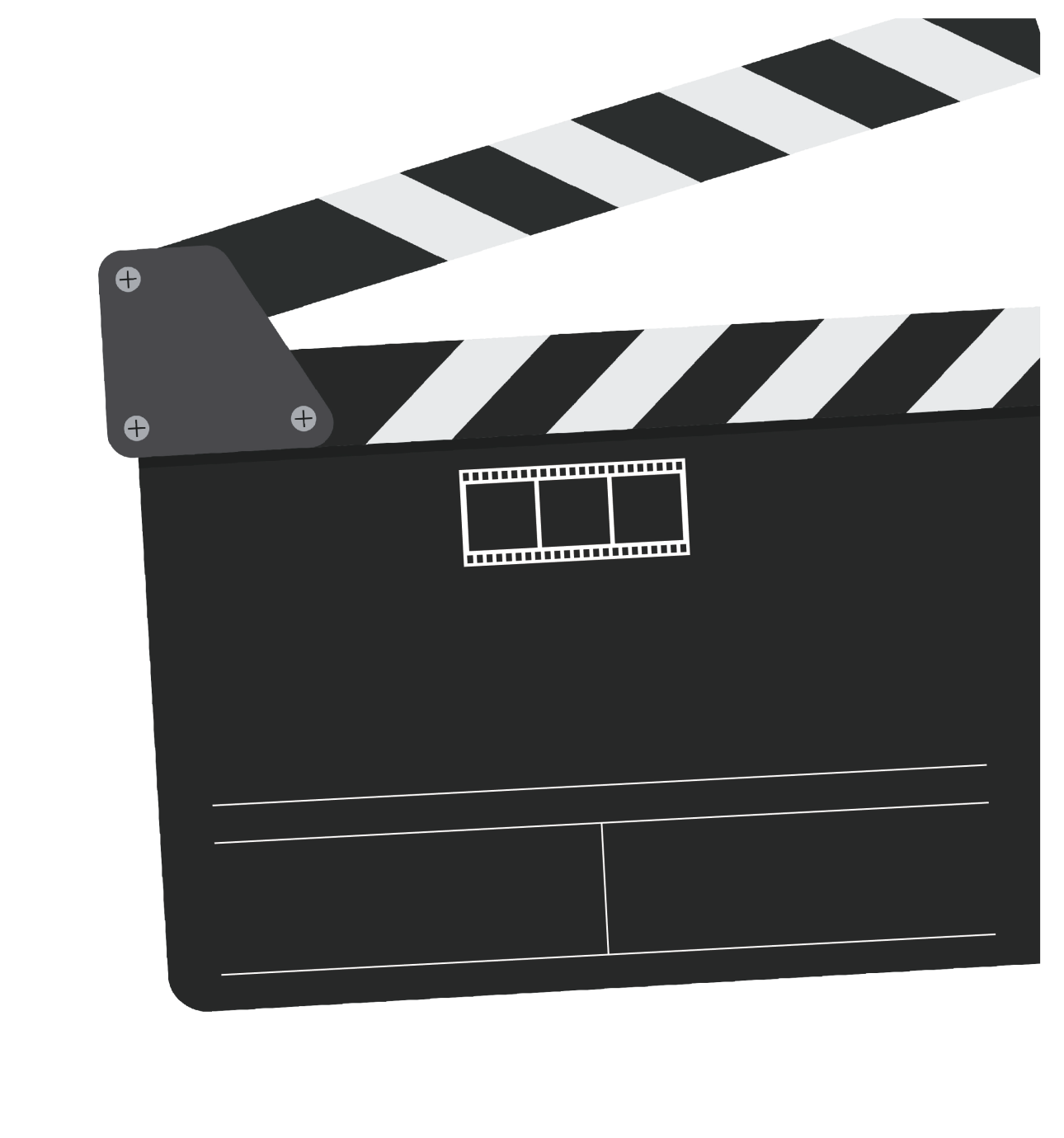 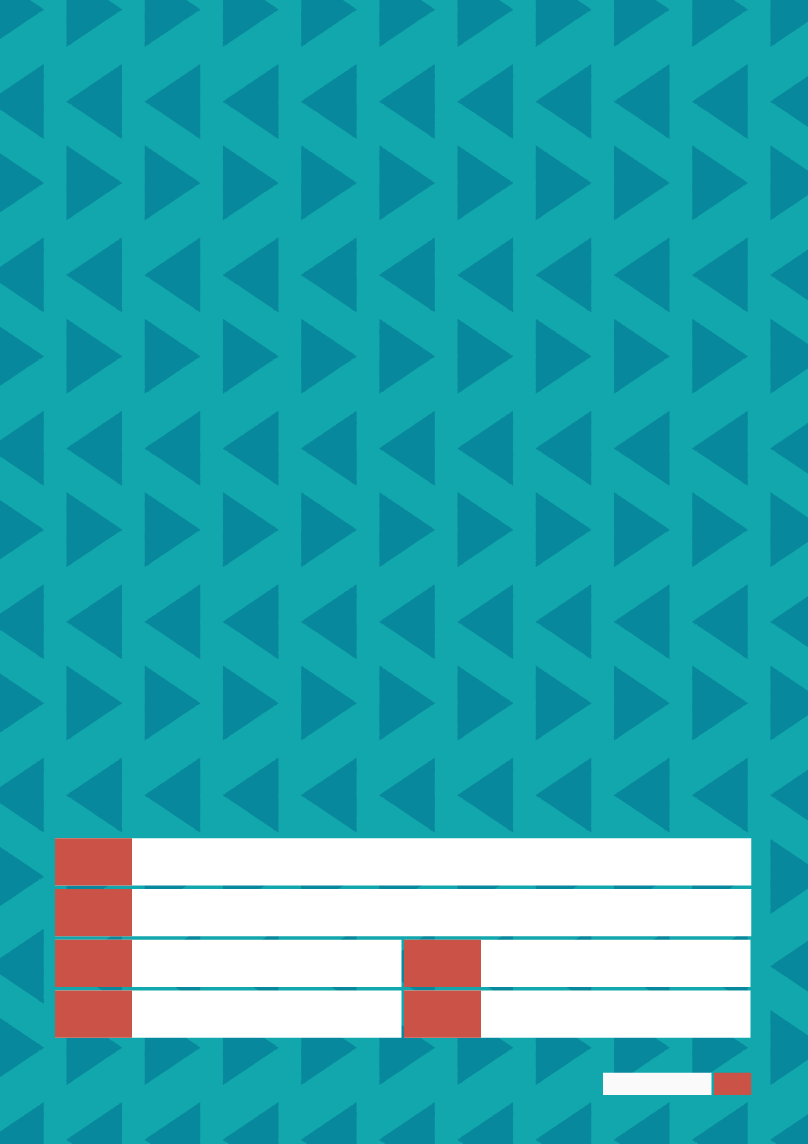 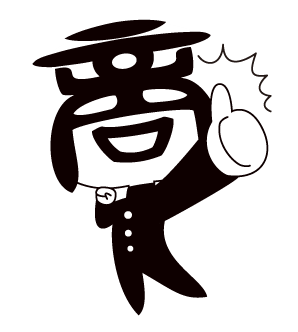 求  む  ！
思い出の一枚
卒業式のスライドショーで投影する写真を募集します。
サークル，団体の大会での1枚
イベントでの１枚
日常生活での仲間たちとの１枚
ゼミの演習や旅行での1枚　など
みなさんの「緑丘の思い出」を
お待ちしています。
提出方法
　・ １団体につき，２～３枚程度，写真データをメールにより提出してください。
　・ 写っている方には，事前に写真の使用について承諾を得てください。
　・ 枚数や内容の都合上，投影できない場合もありますので，ご了承ください。
　・ 卒業式後の卒業記念祝賀会（同窓会「緑丘会」主催）においても，写真を使用
　 する可能性があります。

提出期限
　令和元年２月１4日（金）までに，各団体等で集約の上，提出してください。

提出先・お問い合わせ先
　総務課総務係
　E-mail:shomu@office.otaru-uc.ac.jp
　電 話：0134-27-5207
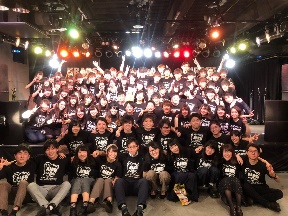 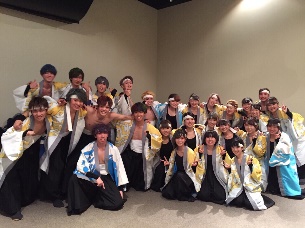 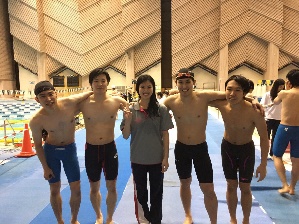 検索